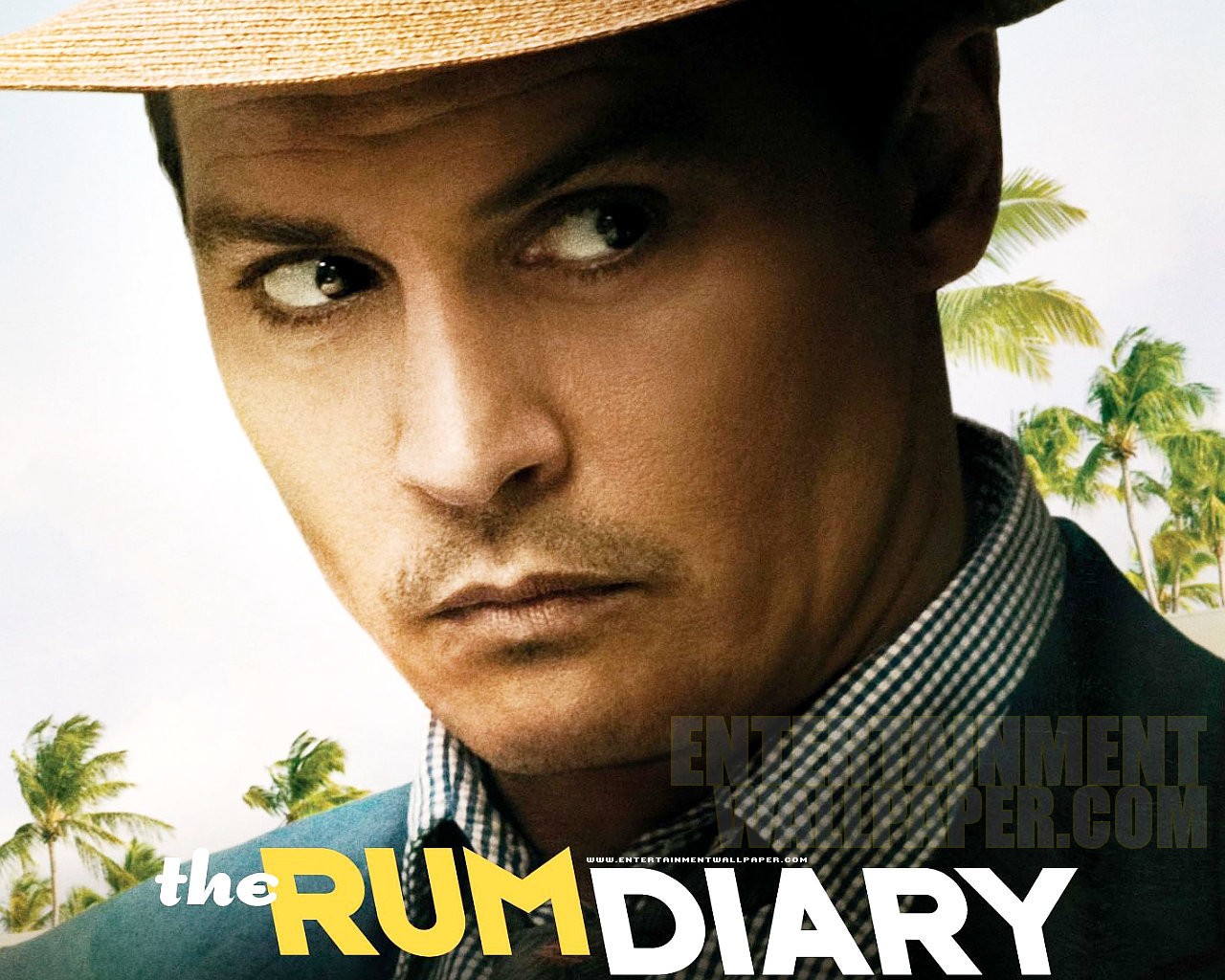 Глубокая аналитика скорости сайта
Айри.рф
2/29
Вы думаете, что ваш сайт загружается так…
Айри.рф
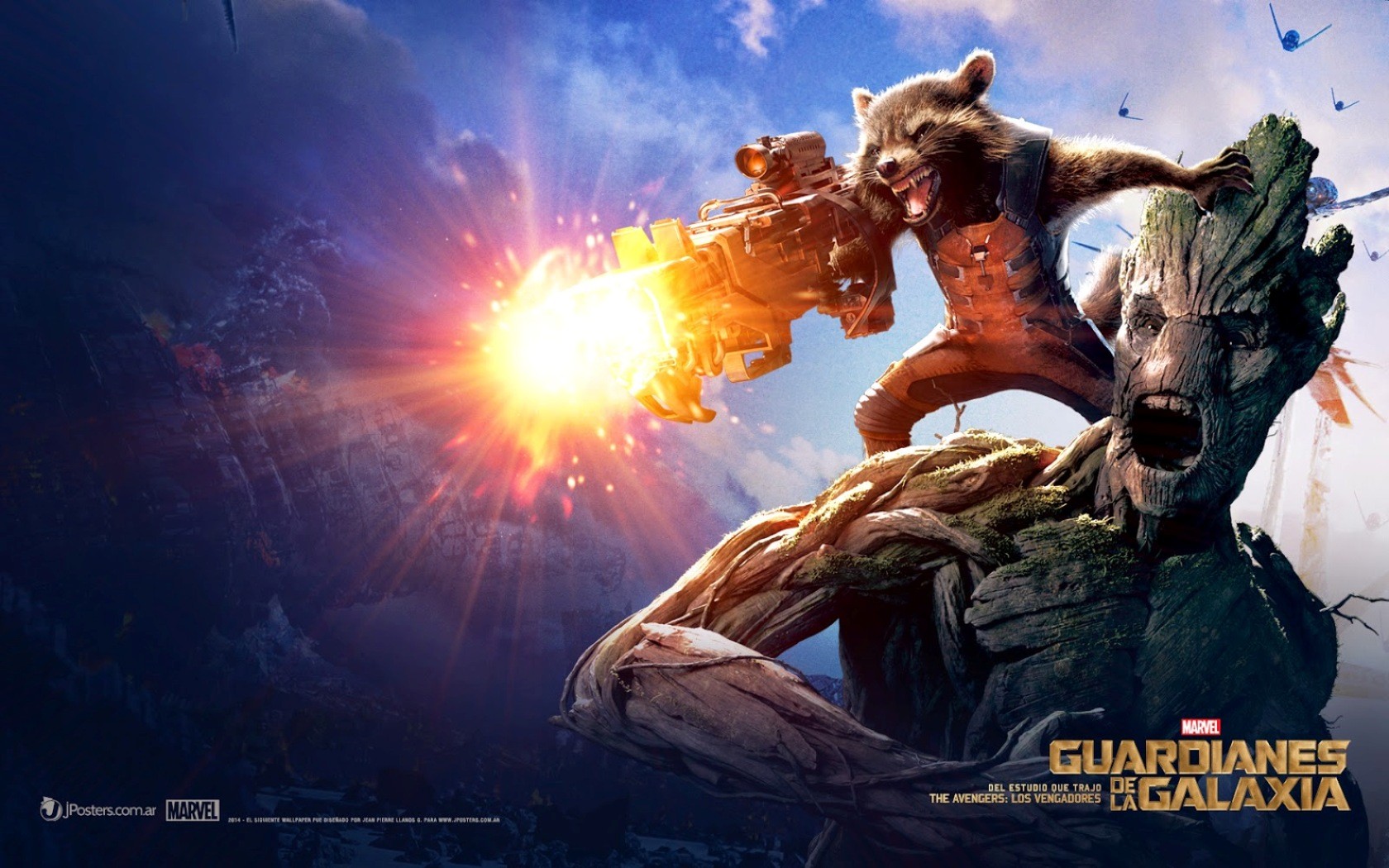 4/29
А на самом деле?
Айри.рф
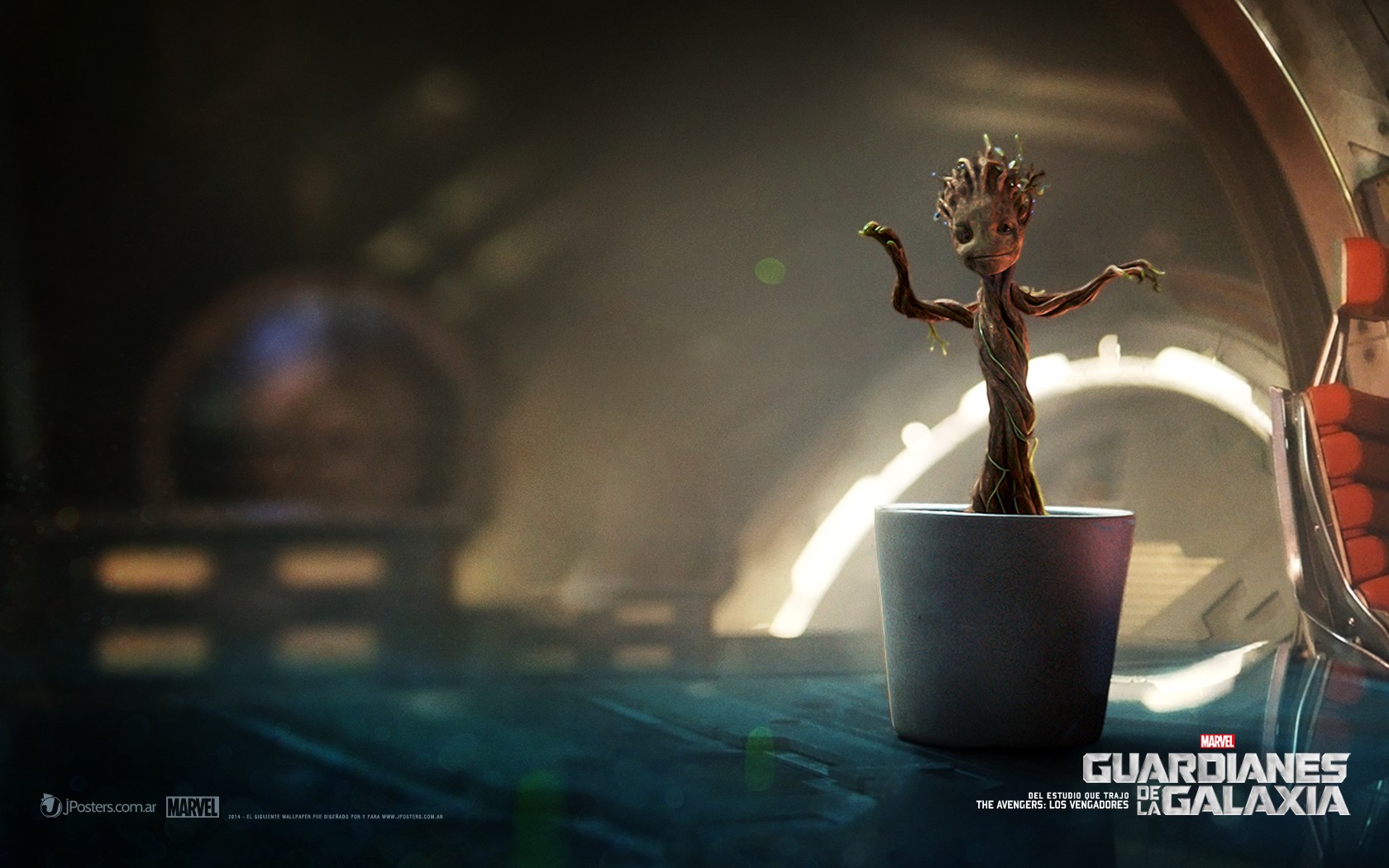 6/29
Google PageSpeed – 100/100.
YSlow – 100/100.
А сайт все равно медленный?
Айри.рф
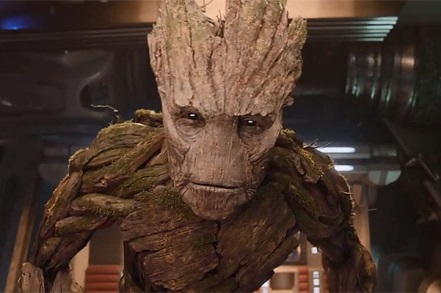 8/29
Navigation Timing API (82%)
Айри.рф
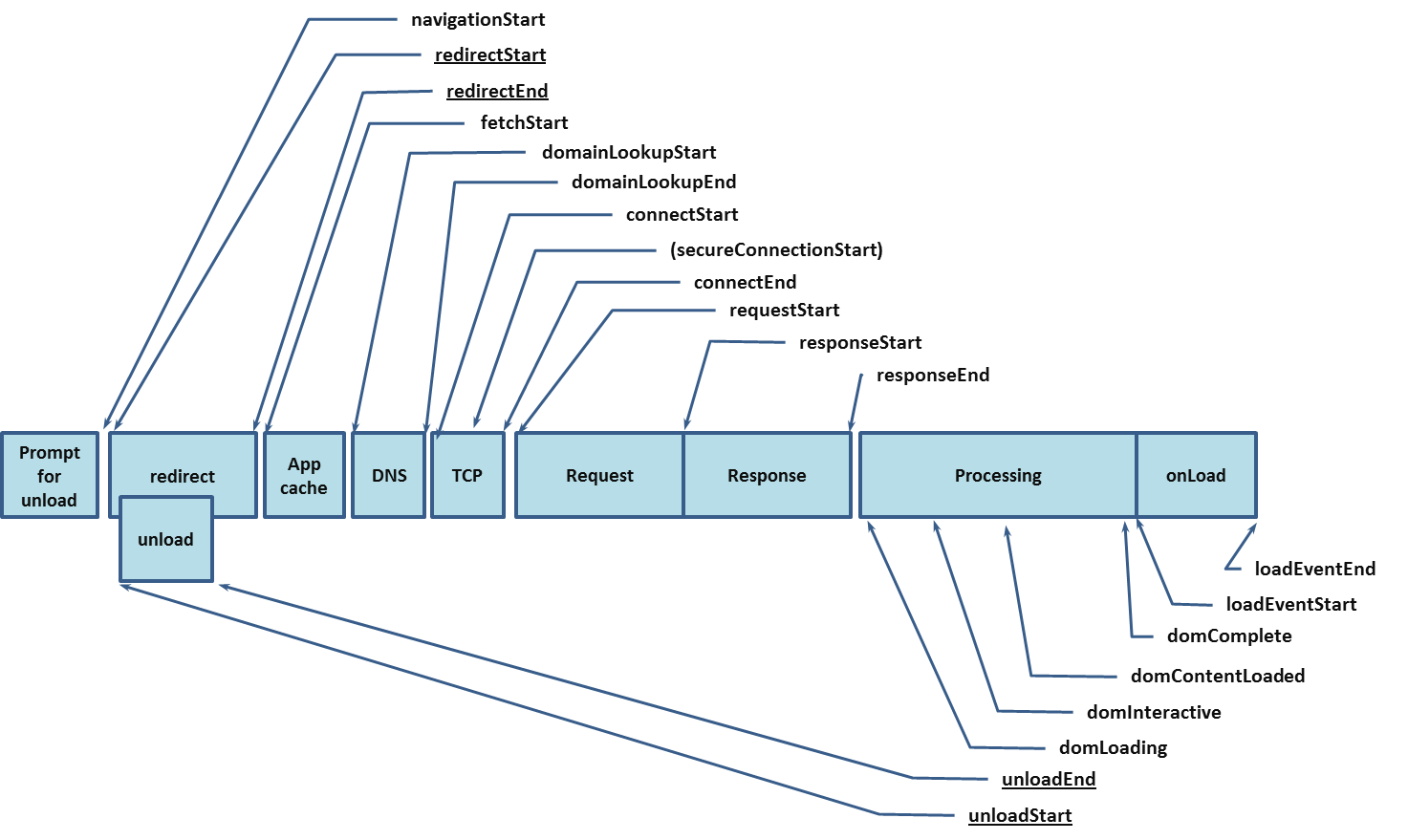 9/29
10/29
Google Analytics
Яндекс.Метрика
Openstat
Pingdom
mPulse
Boomerang
Айри
…
Айри.рф
11/29
Performance Analyser
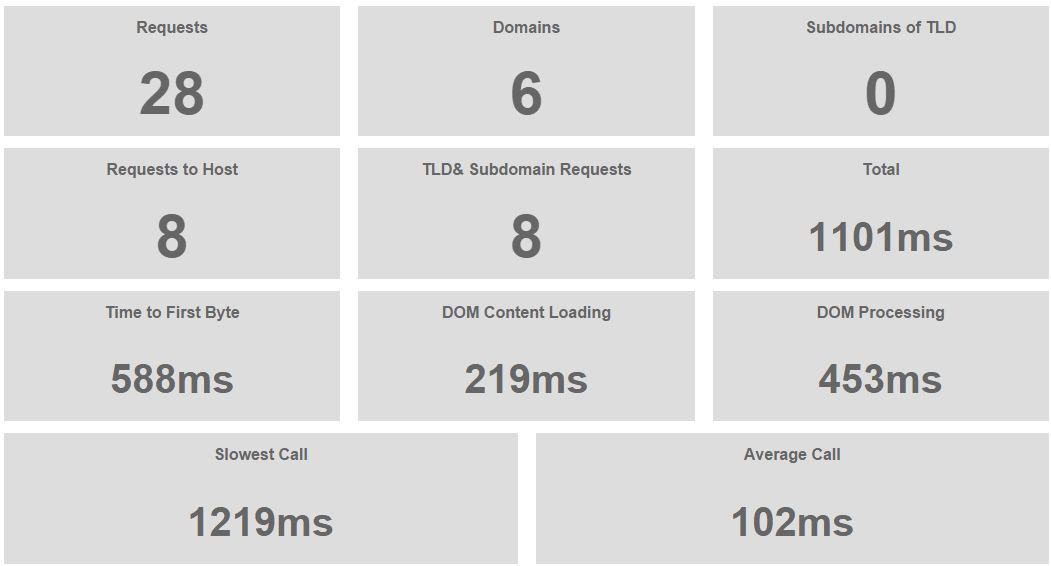 12/29
Диаграмма загрузки
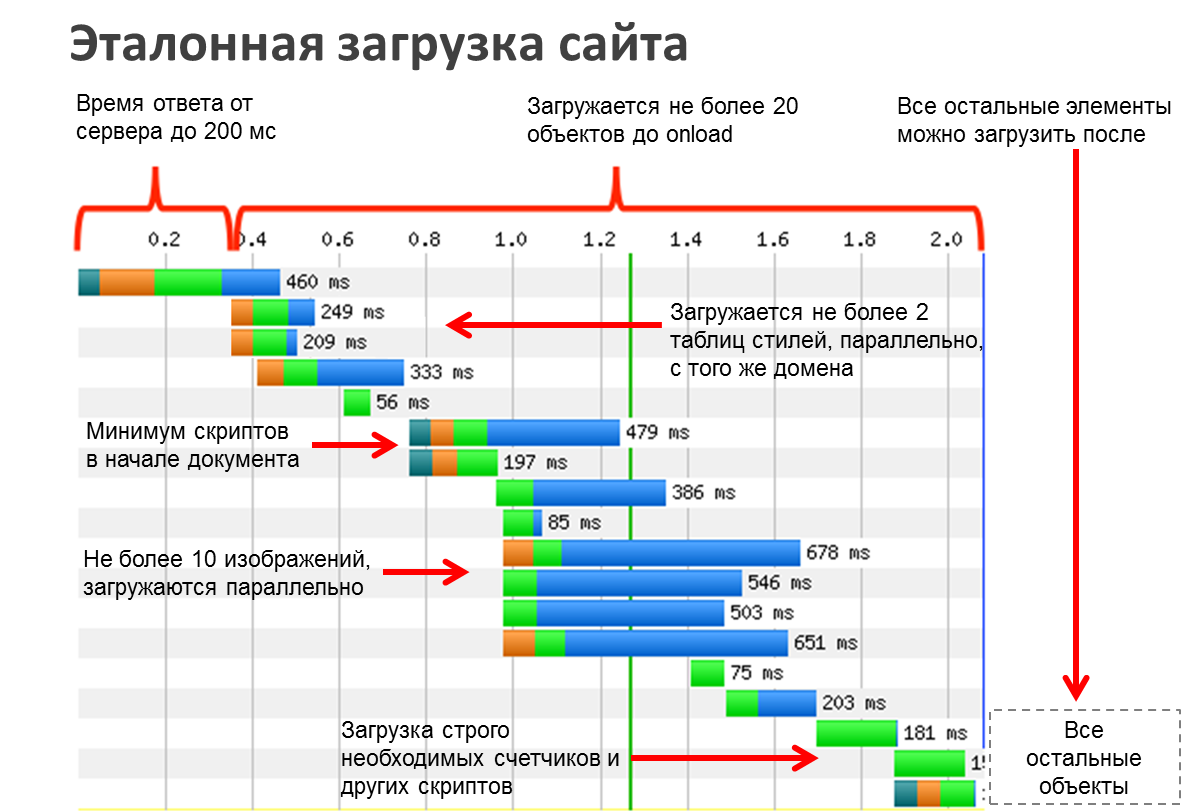 13/29
RUM = Real User Monitoring
Айри.рф
14/29
Время загрузки страниц (в мс) по дате
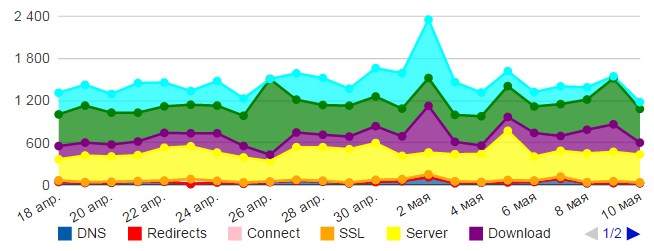 Айри.рф
15/29
Что нужно сделать, чтобы мой сайт стал быстрее у пользователей?
Айри.рф
16/29
Конкретный регион или страна
Конкретный браузер или ОС
Конкретное время суток
Конкретные страницы сайта

Где узкие места?
Айри.рф
17/29
Navigation Timing API: getEntries()
Айри.рф
18/29
Как работает глубокая аналитика сайта
Браузер
Сервер
Интерфейс
Айри.рф
19/29
Реальный выхлоп
Айри.рф
20/29
Задержки по типам объектов
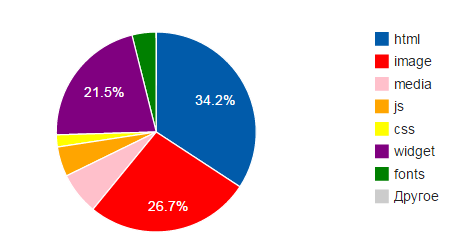 21/29
Задержки по группам объектов
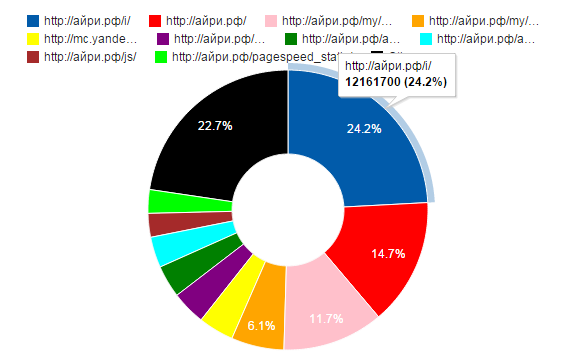 22/29
Использование кэша
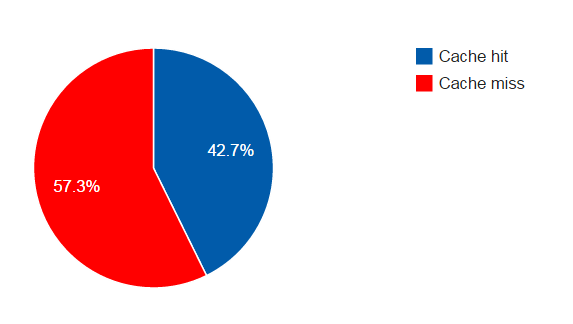 23/29
Эффективность оптимизации
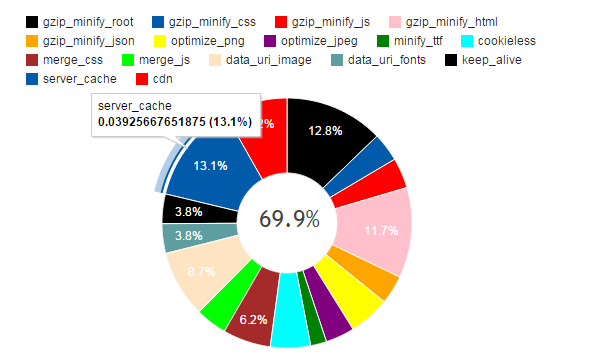 24/29
Собираем данные ->
Уточняем действия по оптимизации ->
Внедряем для достижения KPI
Айри.рф
25/29
Кто крадет время ваших пользователей?
Айри.рф
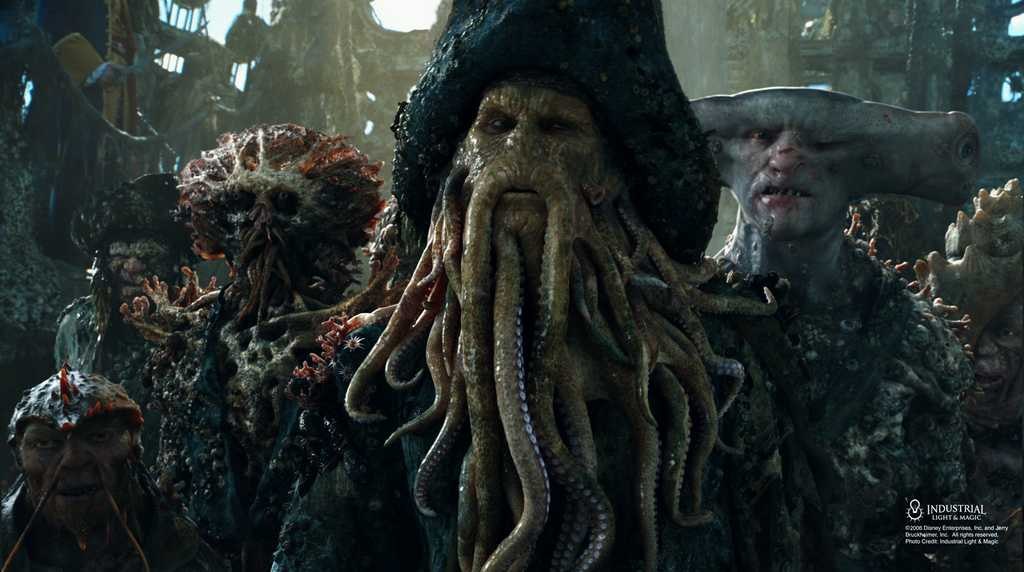 27/29
Спасение: Content-Security-Policy
Айри.рф
28/29
add_header Content-Security-Policy "script-src 'self' 'unsafe-inline' 'unsafe-eval' http://www.google-analytics.com http://mc.yandex.ru https://mc.yandex.ru …";
Айри.рф
29/29
Спасибо!
RUM – глубокая аналитика скорости сайта


	Николай Мациевский		
	n@airee.ru					
	+7 926 728 19 64